Combining transformations (2.6)
1
2
3
4
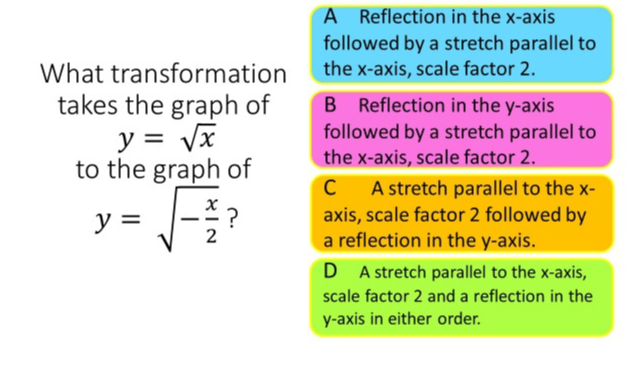 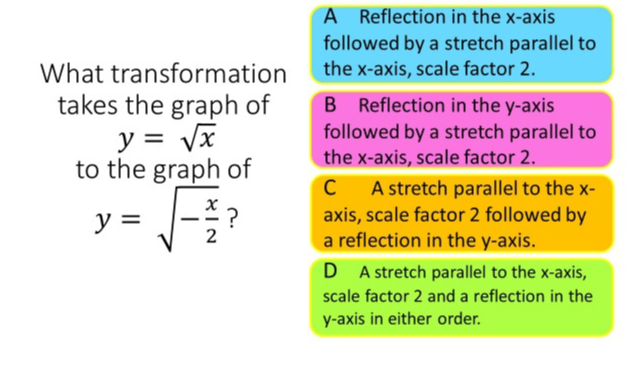 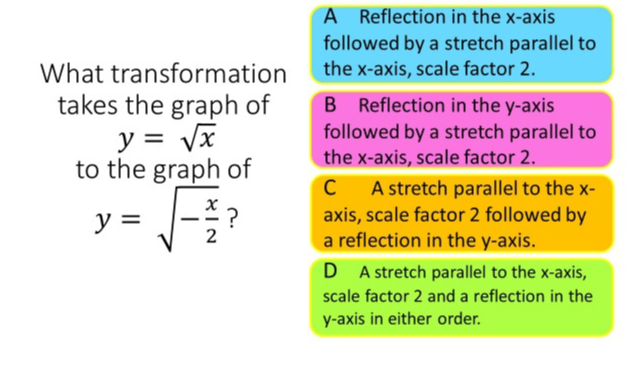 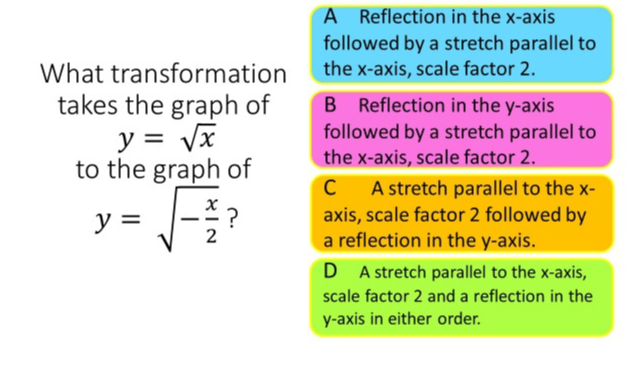 5
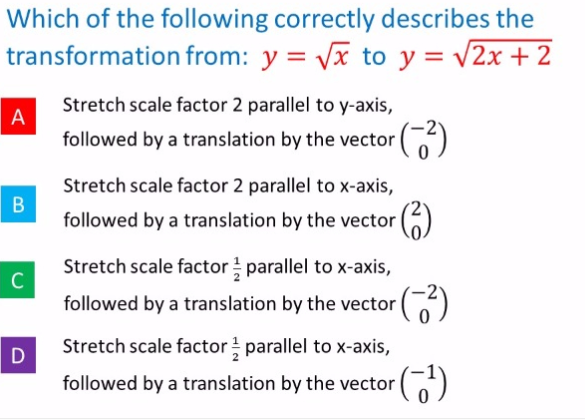 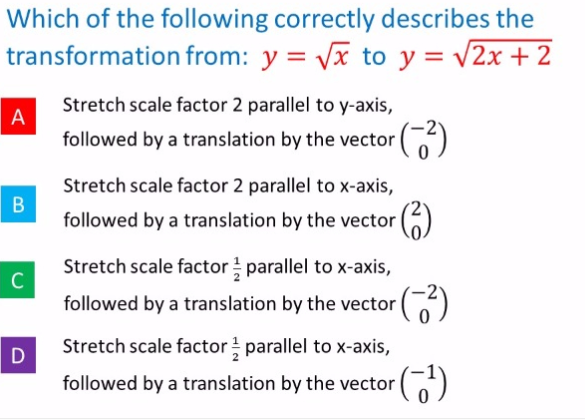 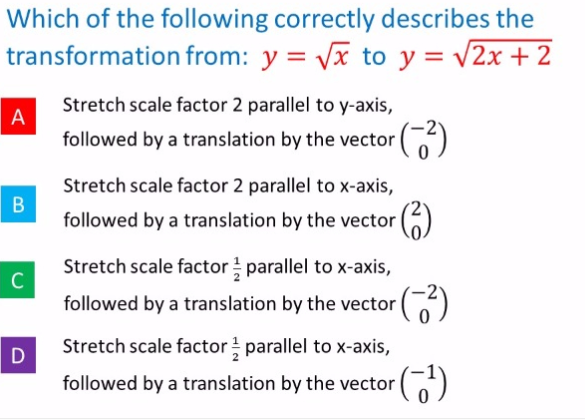 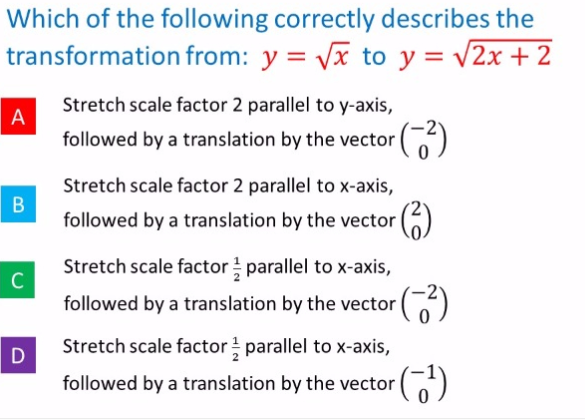